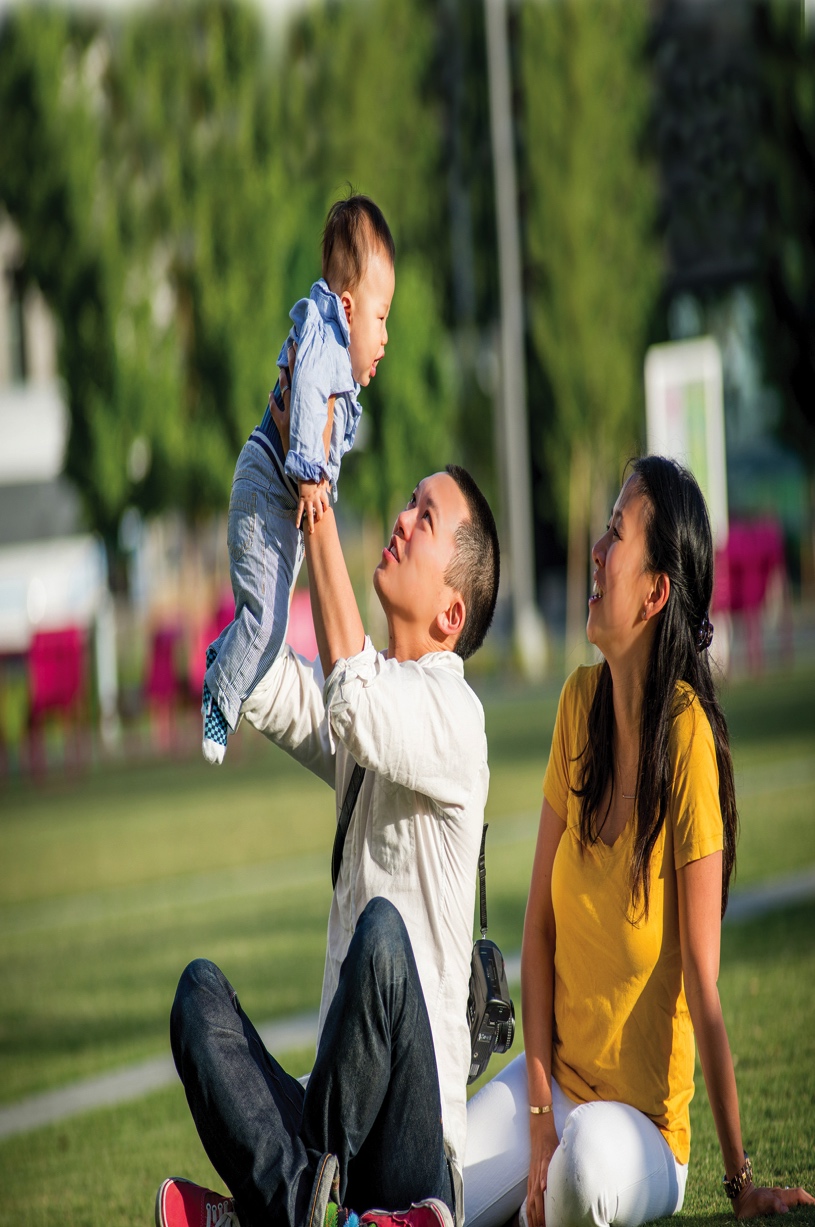 Developmental screening overview
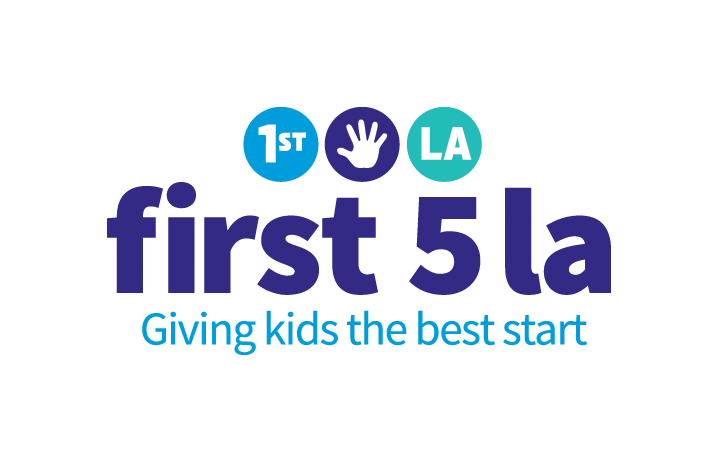 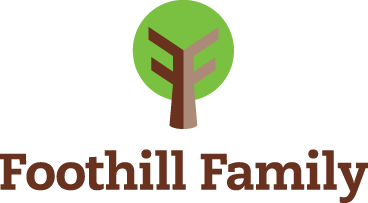 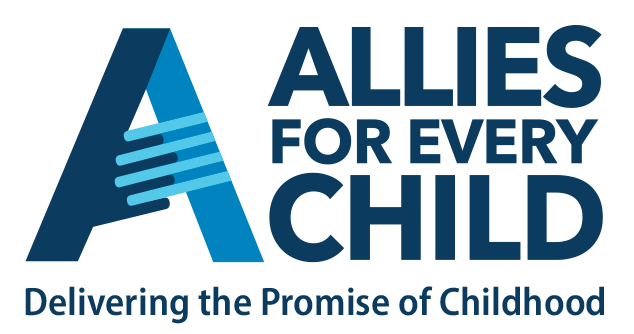 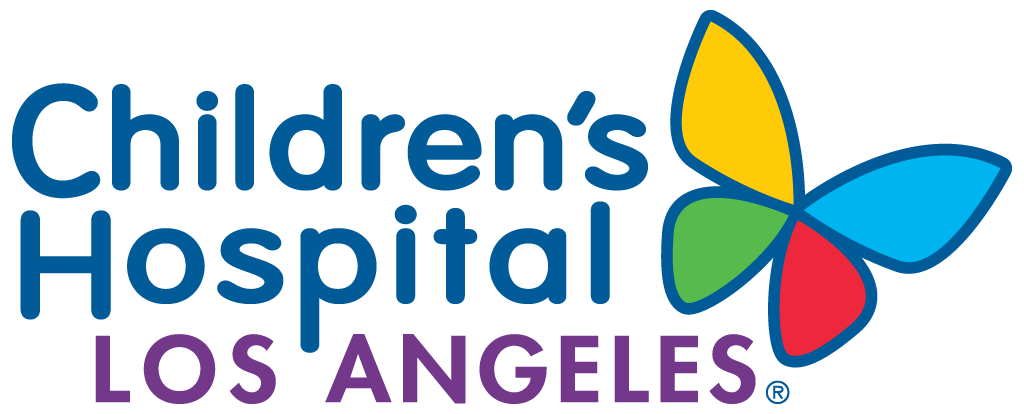 EARLY SCREENING, BETTER OUTCOMES:
Developmental Screening & Referral Toolkit for Family Serving Agencies
[Speaker Notes: This training is designed to be shared with all staff members in the agency, to help generate interest and enthusiasm for the launch of the developmental screening program. 
It provides basic information about the importance of developmental screening and can be customized to add the rationale for initiating the program at your agency.    
It is designed to be presented in about 15 minutes, such as in a staff meeting.]
Introduction
Early Recognition of Child Development Problems educational video
http://www.youtube.com/watch?v=KrUNBfyjlBk

Learn The Signs. Act Early. The Importance of Developmental Screening broadcast
https://youtu.be/FDvRrterbSI?t=1260
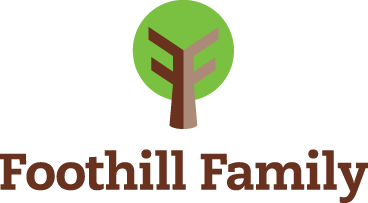 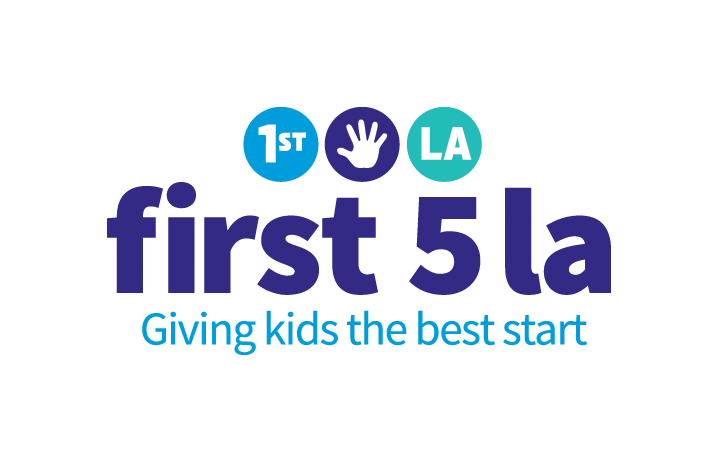 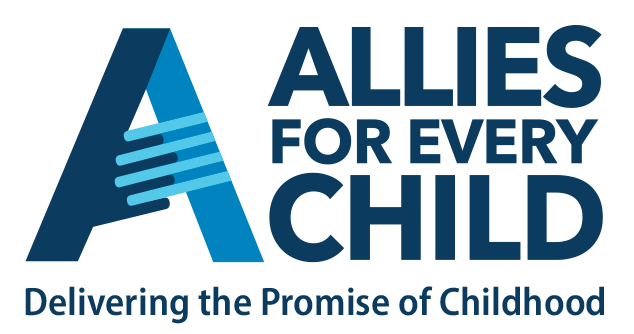 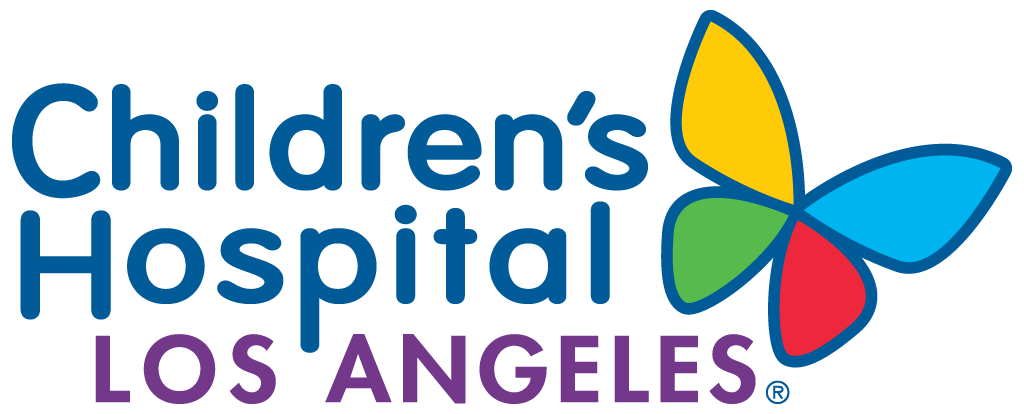 2/12/2021
EARLY SCREENING, BETTER OUTCOMES:
Developmental Screening & Referral Toolkit for Family Serving Agencies
[Speaker Notes: Link 1: “Early Recognition of Child Development Problems” is a 4.5-minute educational video, produced by the Centers for Disease Control and Prevention to explain the importance of identifying problems in child development early.  It illustrates some key developmental milestones in the first few years of life, and portrays a pediatrician talking to a parent during a well-child visit and the importance of parents mentioning concerns to their child’s physician.  

Link 2: “Learn the Signs. Act Early. The Importance of Developmental Screening.” Public Health Live! broadcast out of the University of Albany. Segment time indicated discusses the importance of early identification and linkage. ((16:50-20:55)]
In the United States . . .
14 to 17 percent of children have a developmental or behavioral delay or disability. 

Fewer than half of these children are identified before starting school.

Nationally, only 10 percent of children with delays receive early intervention services.

In California, only 14 percent of children birth to age 5 receive standardized developmental screening.
[Speaker Notes: The most common area of delay is speech, language, and communication.  If delays are not addressed, children may not be ready to learn when they start school. When delays are identified early, there are early intervention programs that can significantly improve children’s developmental trajectories and outcomes. 

References re: incidence of developmental delay/disability:
https://www.mass.gov/files/documents/2016/08/xf/importance-developmental-milestones.pdf
https://www.cdc.gov/ncbddd/developmentaldisabilities/facts.html
10% of children with delays receive early intervention services: Rosenberg, S. A., Zhang, D. & Robinson, C. C. (2008). Prevalence of developmental delays and participation in early intervention services for young children. Pediatrics, 121, 10.1542/peds.2007-1680. 

Only 14% of children in CA receive standardized developmental screening:
“Across all health coverage types, a separate 50-state parent survey found that 27.1 percent of all children under age 5 received a developmental screen in 2016. State rates ranged from 11 percent in Mississippi to 48.9 percent in Oregon.”

Burak & Odeh (2018, March 6). Developmental Screenings for Young Children in Medicaid and the Children’s Health Insurance Program. 
https://ccf.georgetown.edu/wp-content/uploads/2018/03/Dev-Screening-3-15.pdf]
One family’s story . . .
“Carla’s” home-based educator asked her mother to complete the ASQ-3 and M-CHAT-R at intake. Carla was 18 months old at the time. There were red flags for autism and concern for language delay. Carla was referred to the Early Start program at her local regional center.  

Carla had a full evaluation. The speech-language pathologist found that she had a language and communication delay; the other domains of development were in the typical range. Carla started services twice-weekly in the home. The speech therapist worked directly with Carla, while Carla’s mother participated in the “It Takes Two to Talk” group, where she learned strategies to support Carla’s communication efforts.

By the time she turned 3, Carla’s language and communication skills were age-appropriate.  Her early intervention team helped link her to a Head Start preschool, where she is thriving.
[Speaker Notes: [Can replace with a success story from your own clinic if appropriate]]
Early Intervention Leads to Positive Outcomes
Children birth to age 3 with delays can receive early intervention services such as . . .
Speech and language therapy to help with communication
Occupational or physical therapy to help with walking, picking up small objects or feeding independently 
Behavioral or mental health services to help with socializing, self-regulation, bonding and attachment with caregivers
Many children who received early intervention (EI) services no longer need special help by the time they reach preschool or kindergarten.
For those who do continue to have special needs, EI helps children get access to special education services in preschool and kindergarten.
[Speaker Notes: A study of almost 3,000 children who received early intervention services followed them into kindergarten. More than one-third (37 percent) did not need preschool special education services, and about one third (32 percent) did not need kindergarten special education services. For those children who had delays but did not end up having a developmental disability, kindergarten teachers rated 82 percent as having normal thinking and reasoning skills for their age.

Citation: Hebbeler et al. (2007). Early intervention for infants and toddlers with disabilities and their families: Participants, services, and outcomes. Final report of the National Early Intervention Longitudinal Study (NEILS). Menlo Park, CA: SRI International. https://www.sri.com/sites/default/files/publications/neils_finalreport_200702.pdf]
[add name of your agency’s screening program]
Our agency is launching an initiative to increase our rates of developmental screening.

You are all part of this important effort.
Developmental Screening Initiative
[Speaker Notes: [This content can be edited to fit your agency’s needs.]]
Why [insert name of your agency]?Quality of Care
“Our mission is [insert agency mission here].
[Speaker Notes: [This slide can be modified to fit your agency. The purpose is to link this screening initiative to your agency’s mission.]]
[insert name of your agency] Challenges
xx clients birth to age 5 are seen each year.

 xx (xx%) are identified with:
 development delays
 speech problems
 autism spectrum disorders
 intellectual disabilities

We are missing xx children with delays who could benefit from early intervention.
[Speaker Notes: You can make the project more applicable to your staff by adding some baseline data to show the need. This example includes the number of clients in this age range seen each year, and the number and percent that are diagnosed with developmental concerns. We know that about 14 to 17 percent of children have developmental delays. If you are identifying less than that among your clients, you are likely missing some cases.

Example for sample agency:
2,000 clients birth to age 5 were seen last year.
54 (2.7 percent) were identified with a developmental delay or disability.
We are missing 225 children who could benefit from early intervention. If about 14 percent of children have a delay, then we should have identified 280 children. Instead, we identified only 54 children (280-54 = 226)]
[name of your clinic] Commitment:
We plan to address this significant under-identification of children with autism and other developmental delays.

Our goals:
Give staff members the tools to have developmental conversations with parents and caregivers.
Promote early identification of developmental disorders.
Improve linkages to services in community.
Ensure screenings are championed by all staff members.
[Speaker Notes: [This slide can be customized to show the overarching purpose of your developmental screening program, and the goals you have identified.]]
[insert name of your agency]: Current Practices
Monitoring children’s attainment of developmental milestones at intake and follow-up (every 6 months)

Using internal screening tools 

Screening results not included in the EHR
[Speaker Notes: [Customize this slide to fit what your agency is currently doing.]]
American Academy of Pediatrics Model
Developmental Surveillance
Follow-up
Monitoring
Developmental Screenings
[Speaker Notes: Recognizes children who may be at risk of developmental delay by:
Eliciting and attending to parent’s concerns
Documenting and maintaining a developmental history
Making accurate observations and assessing risks and protective factors
Maintaining an accurate record]
Developmental Monitoring
Ask parents about concerns.
Assess risk and protective factors.
Conduct informal developmental screening.
Establish an ongoing process at all visits.
[Speaker Notes: There is an opportunity to take advantage of frequent and longitudinal relationships with family to monitor development over time and in the context of family environment.

[Most agencies are already doing this part — talk about what your agency is already doing to monitor children’s development.]]
Developmental Screenings
A brief standardized tool that:
Can be completed by parent/caregiver
Provides an opportunity for developmental conversations
Allows staff members to collaborate with parents to monitor, describe, and discuss all domains of a child’s development
Screenings are recommended to occur at regular intervals
Why Screen?
Under-Detected
Clearly
Atypical
Clearly
Typical
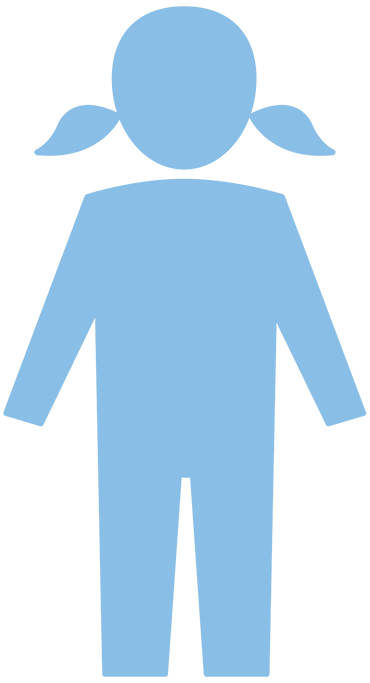 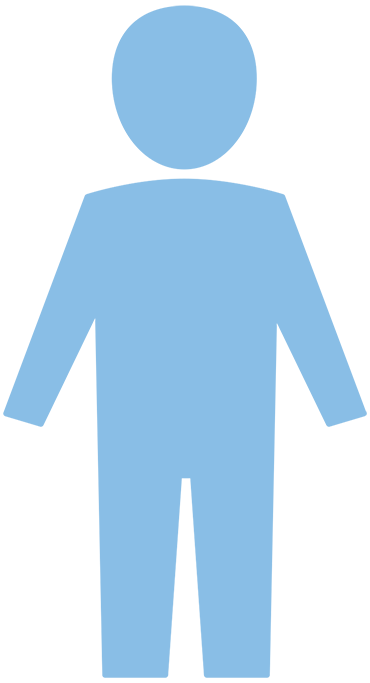 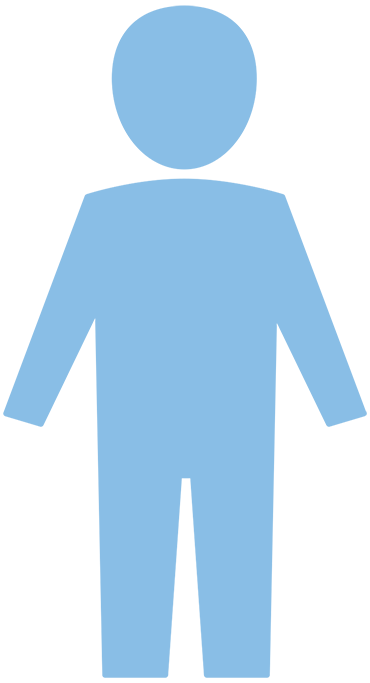 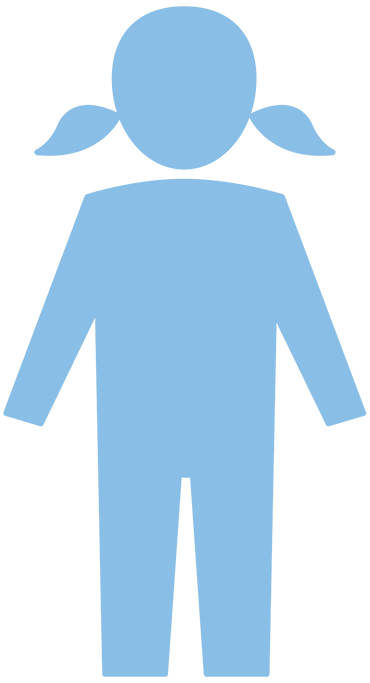 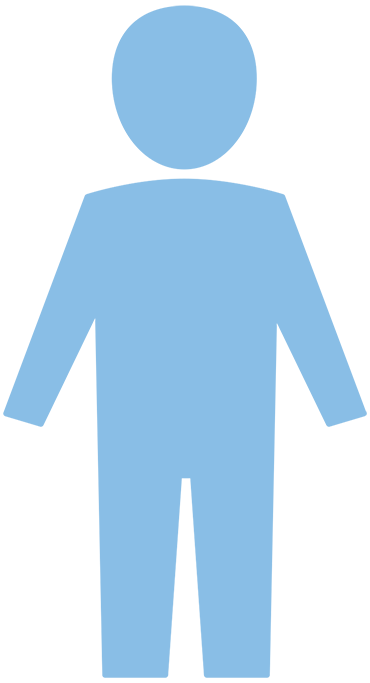 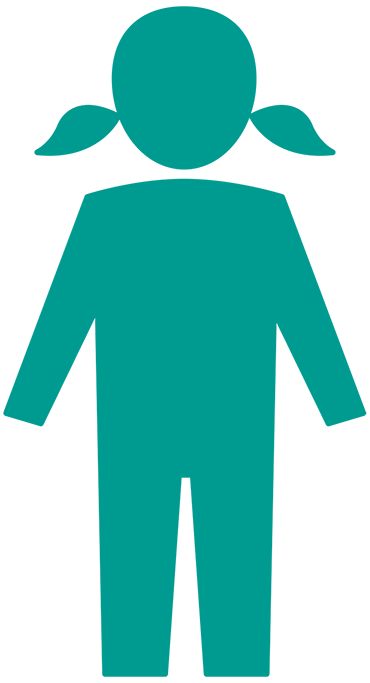 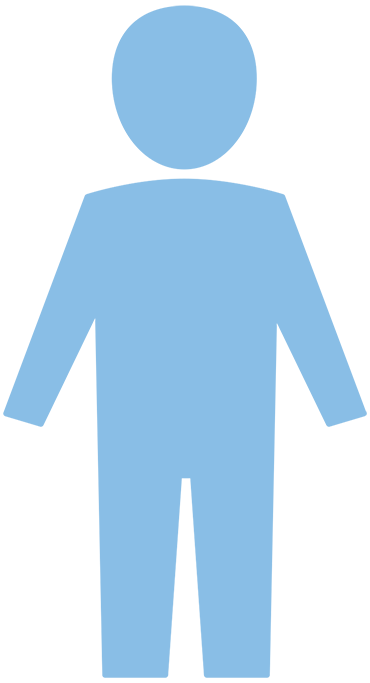 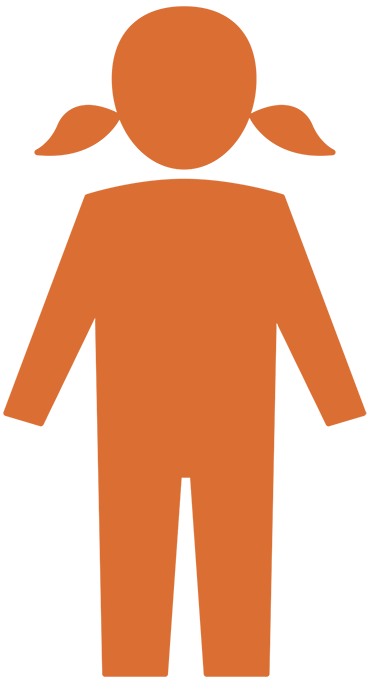 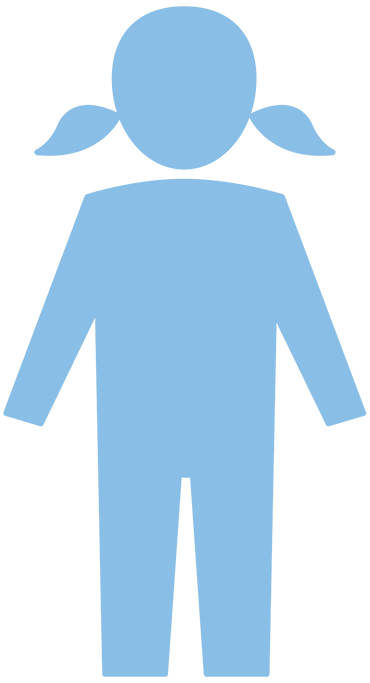 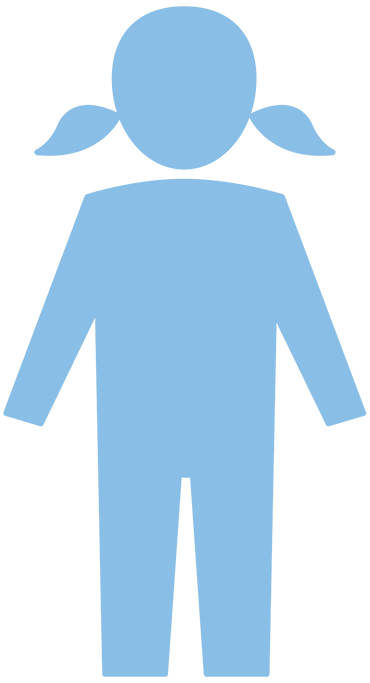 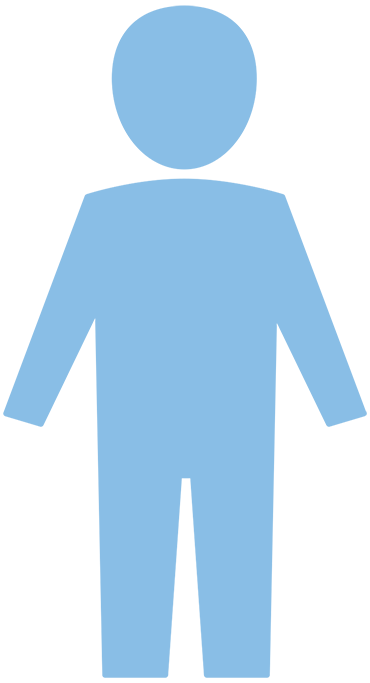 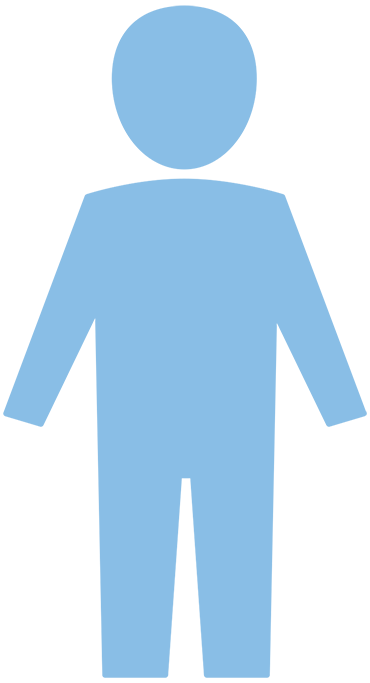 ?
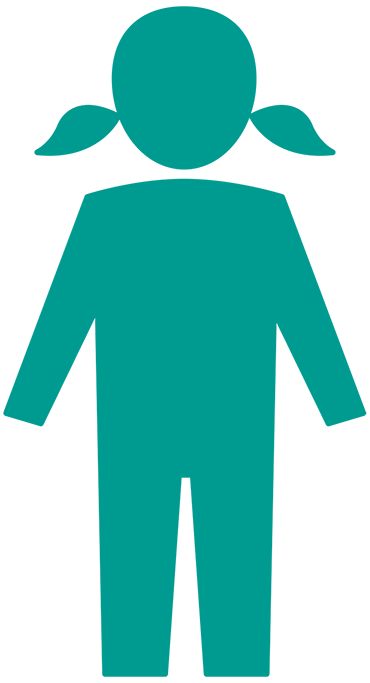 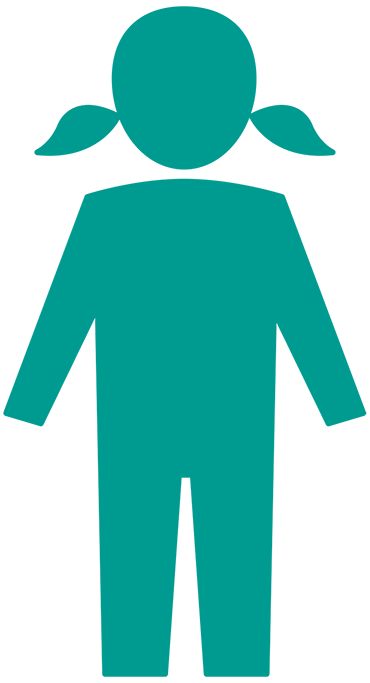 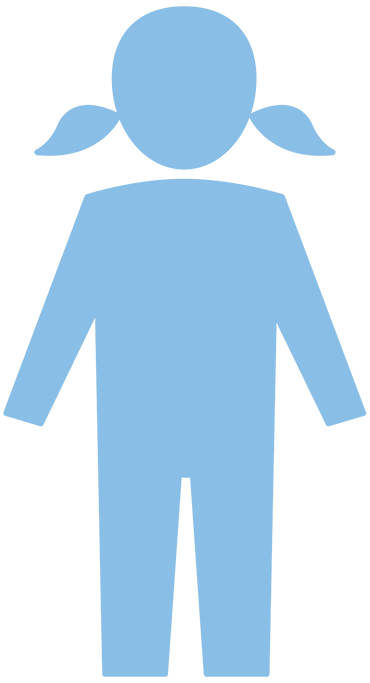 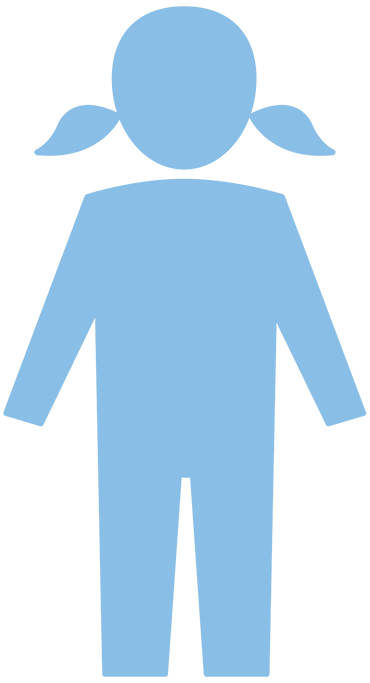 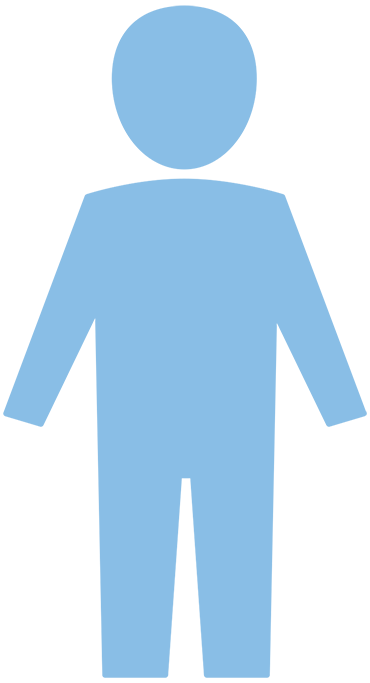 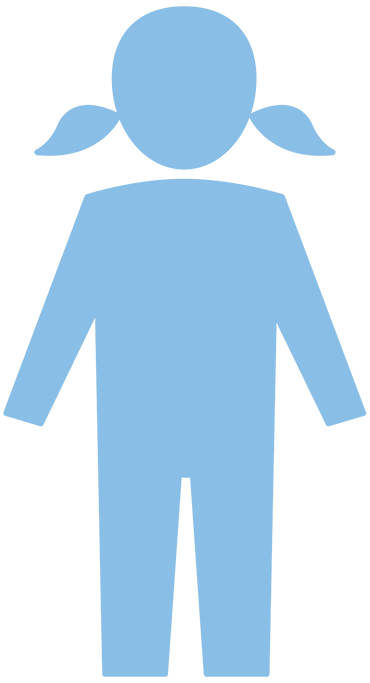 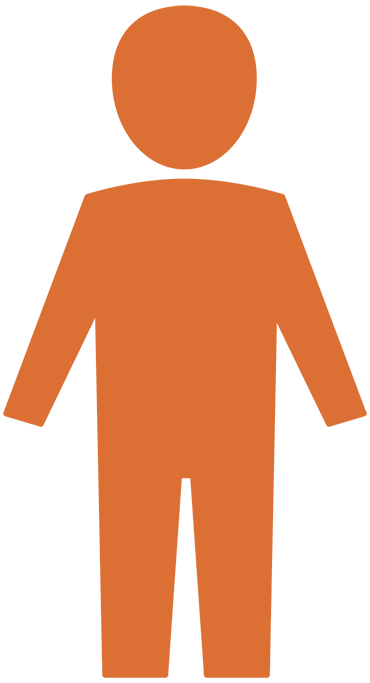 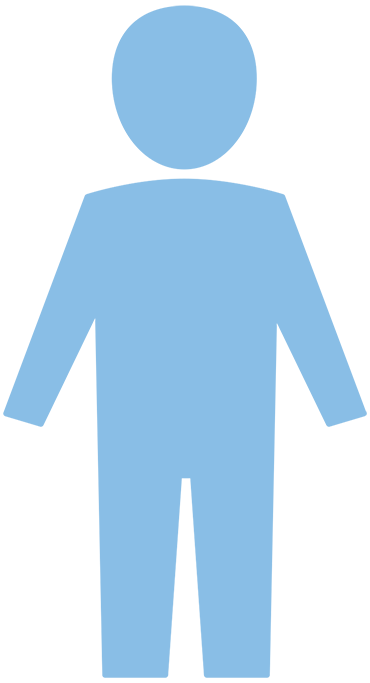 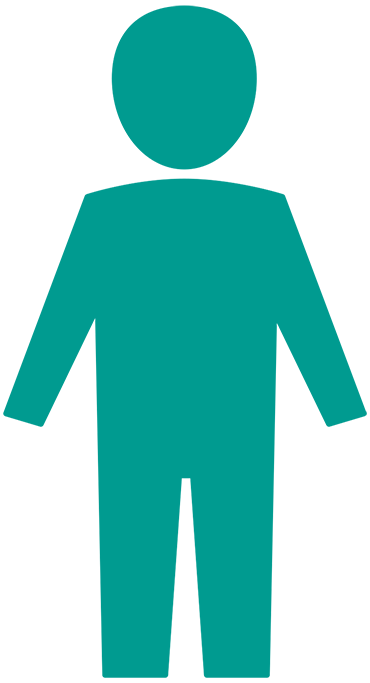 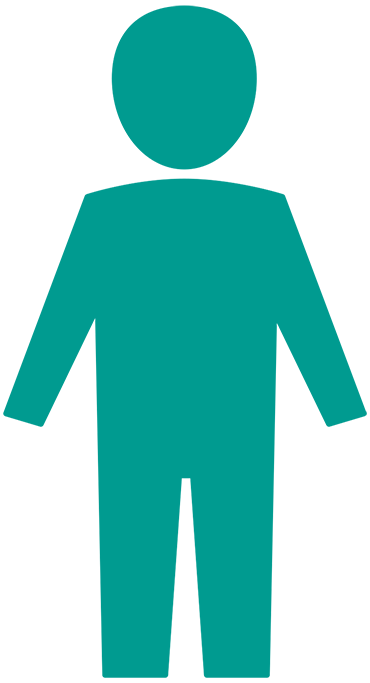 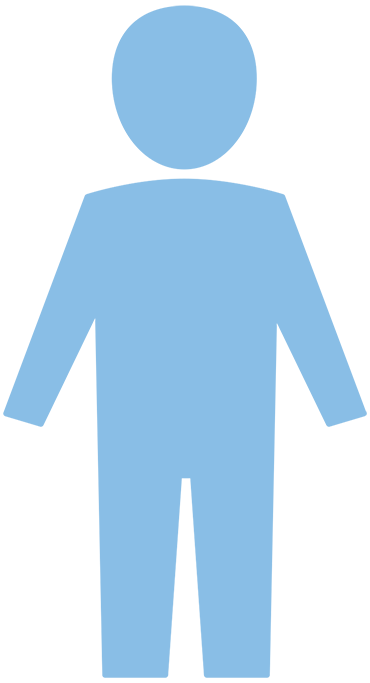 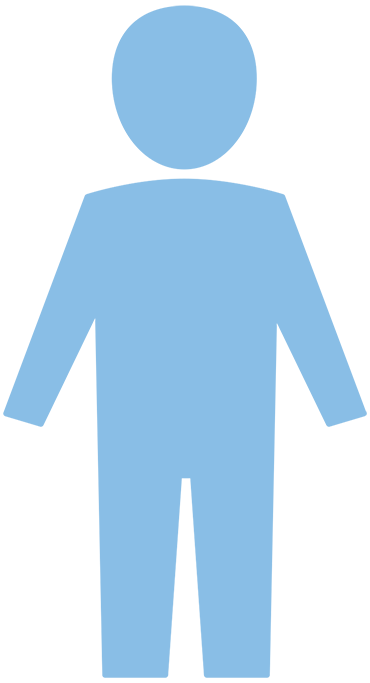 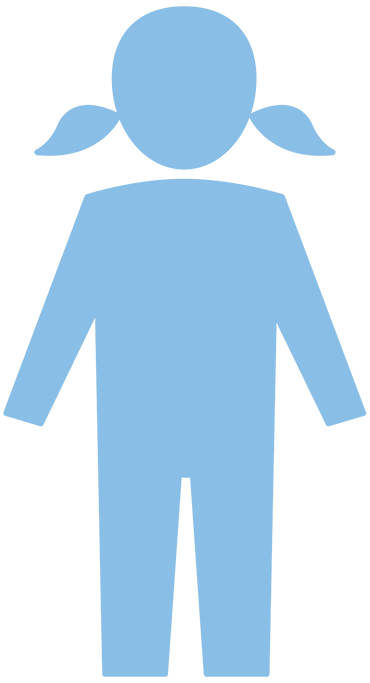 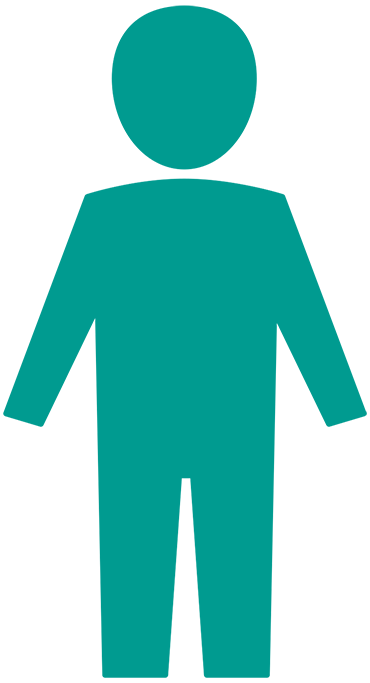 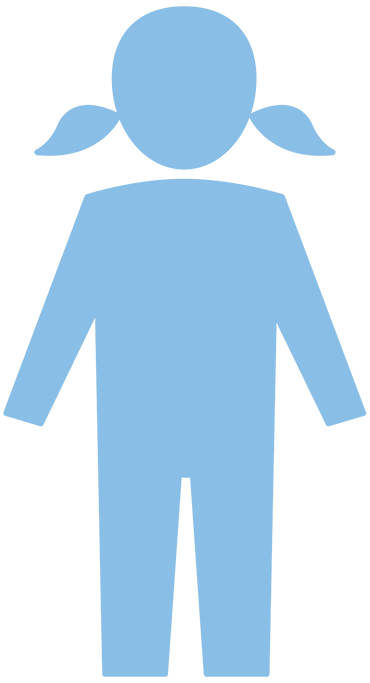 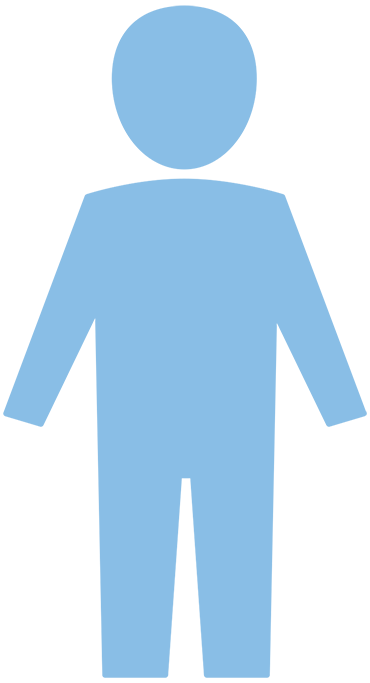 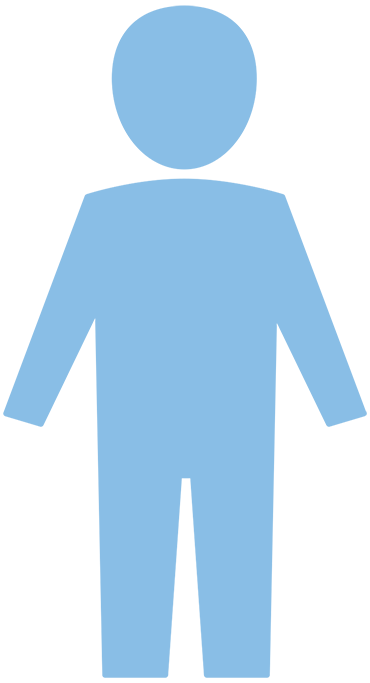 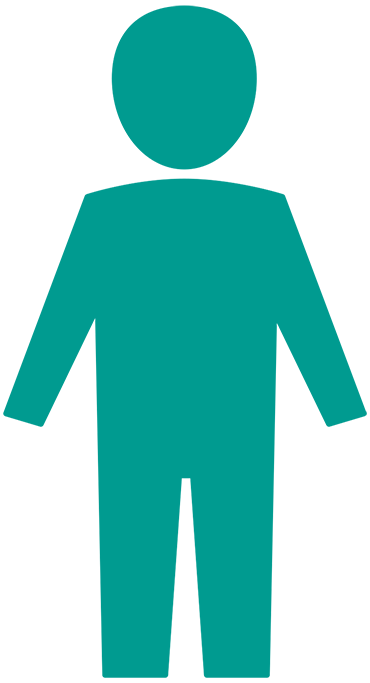 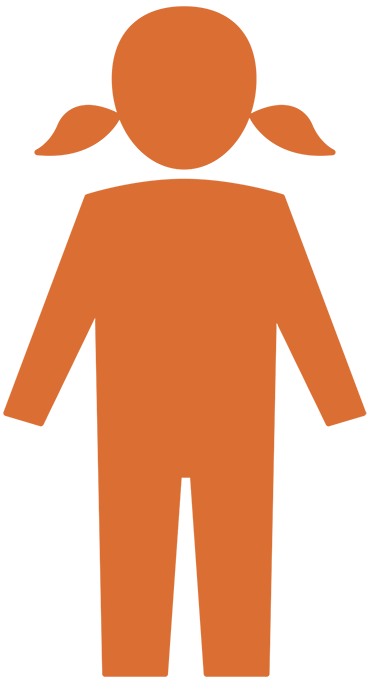 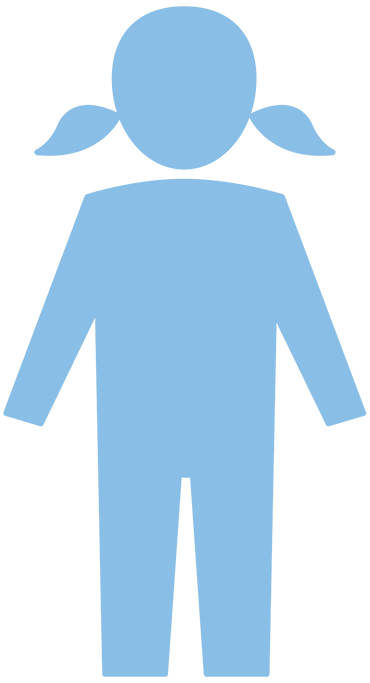 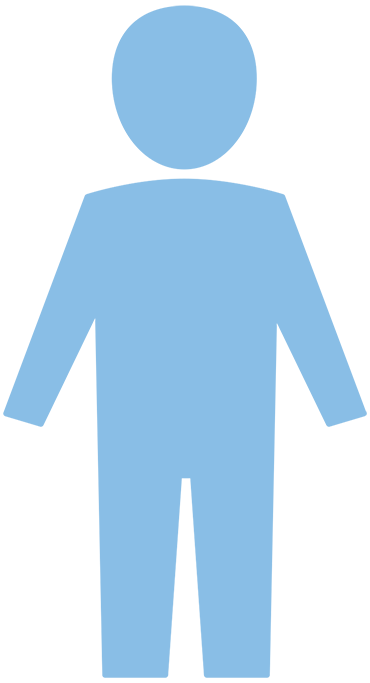 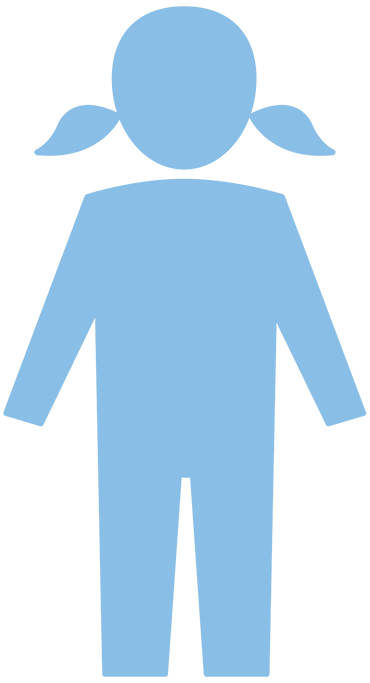 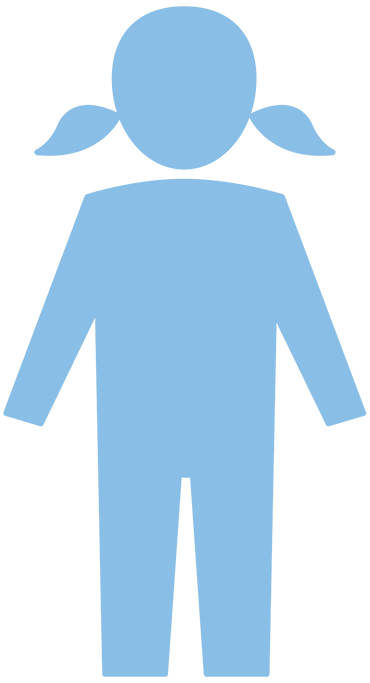 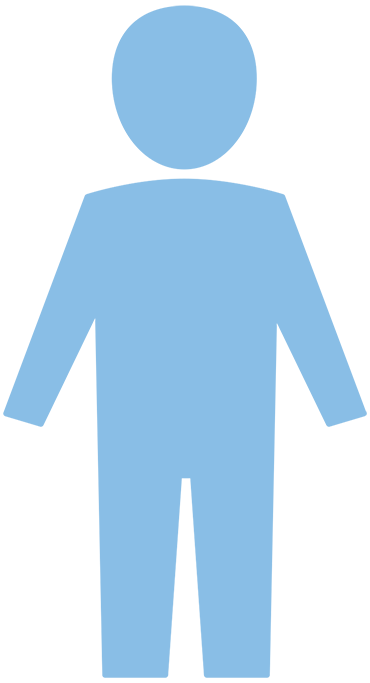 Copyright © 2011 Paul H. Brookes Publishing Co., Inc. All rights reserved. www.agesandstages.com
Adapted from Macias, M. (2006) D-PIP Training Workshop
[Speaker Notes: Monitoring has high specificity in recognizing developmental delay. 95 percent of children referred by staff members did indeed have a developmental delay. So those children who are clearly atypical/clearly delayed are already being identified by most staff members.]
Why Screen?
Under-Detected
Clearly
Atypical
Clearly
Typical
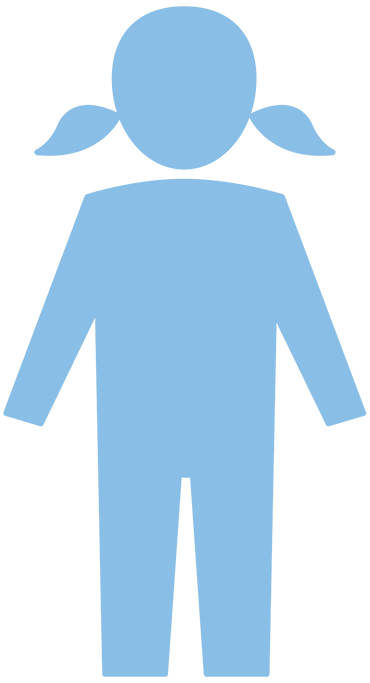 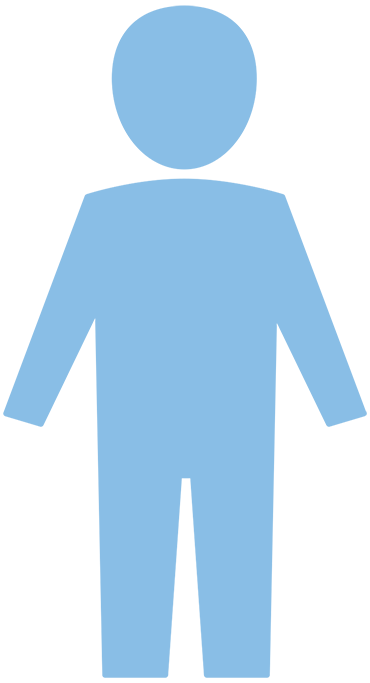 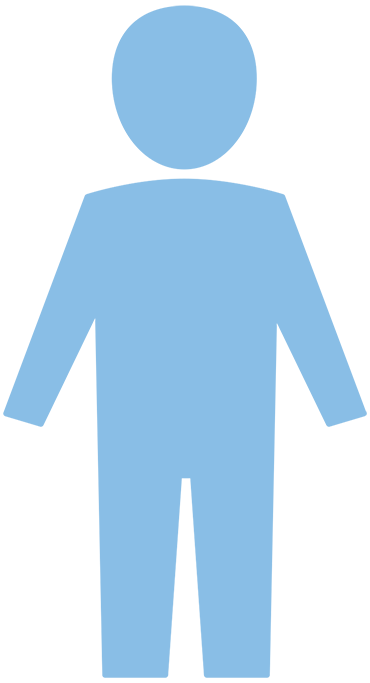 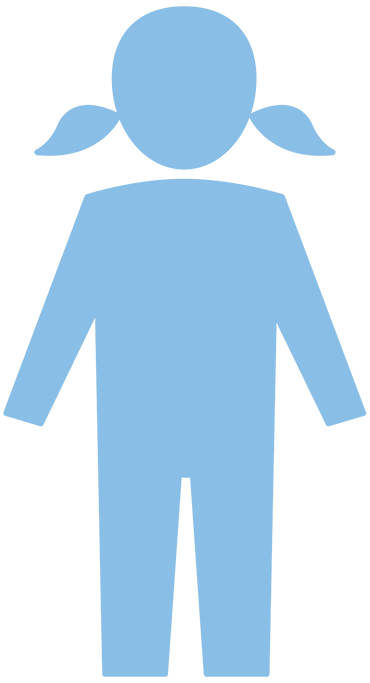 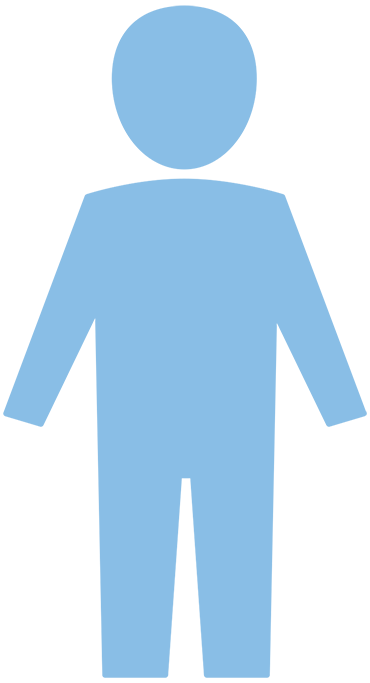 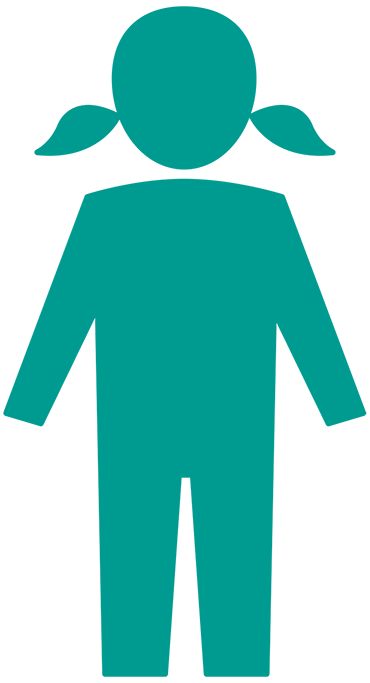 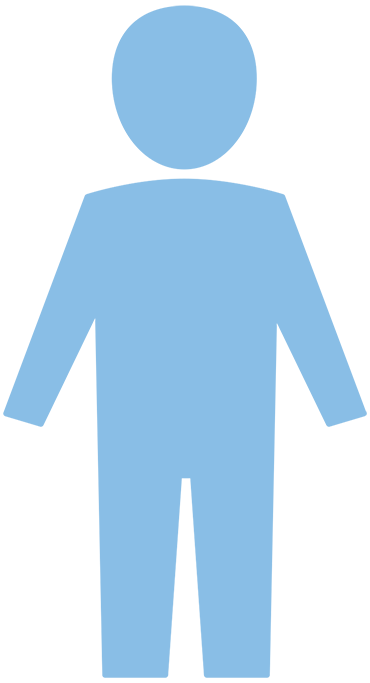 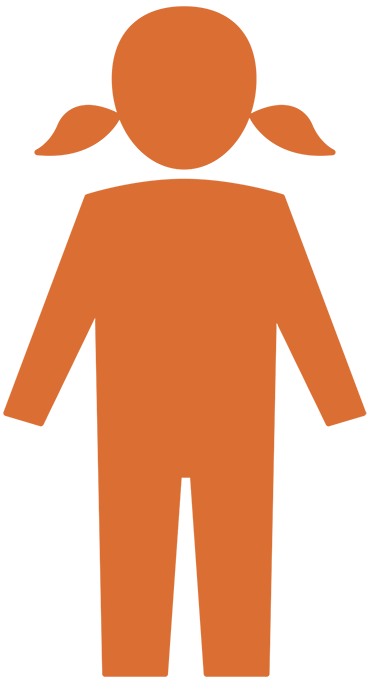 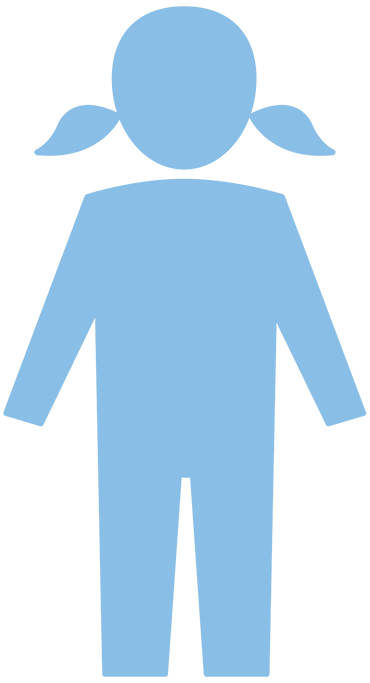 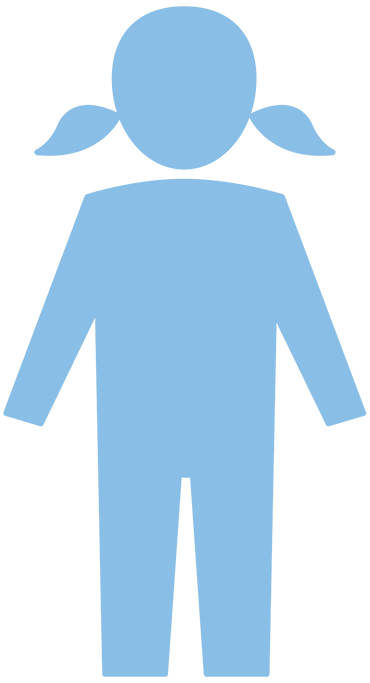 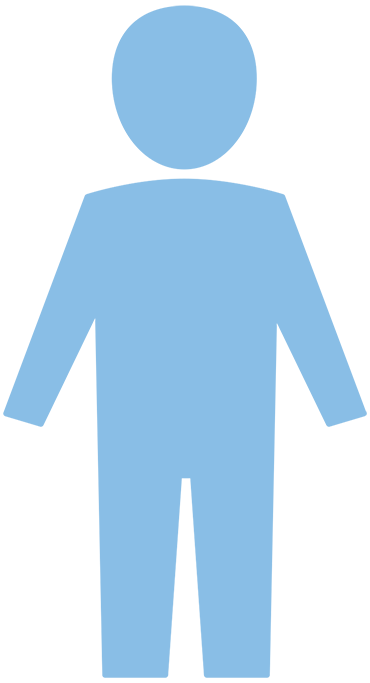 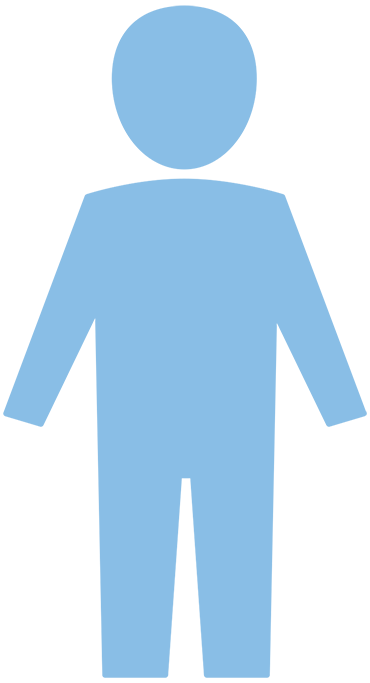 ?
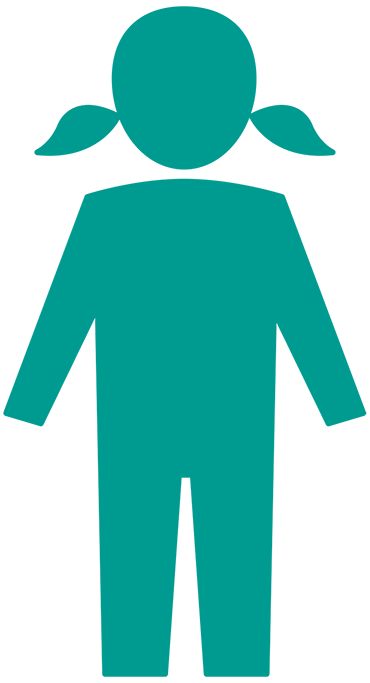 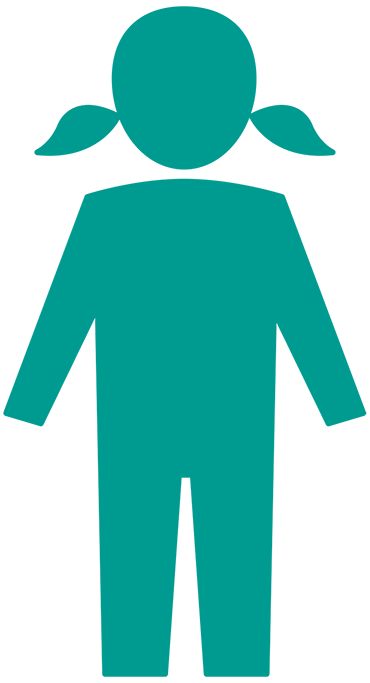 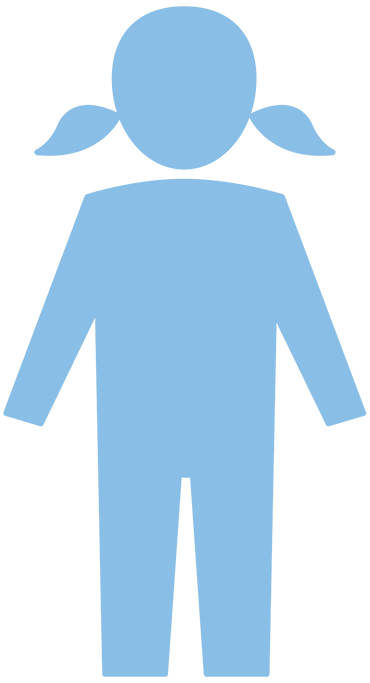 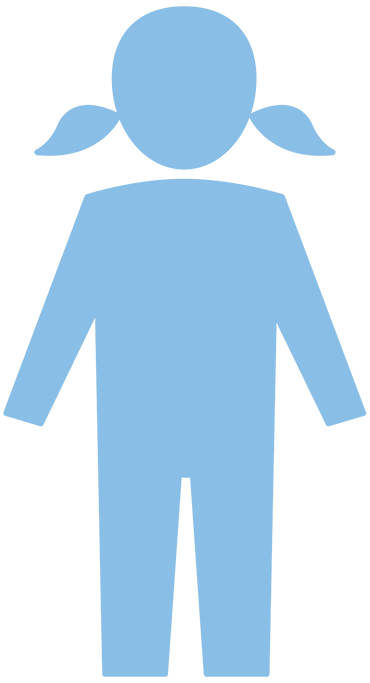 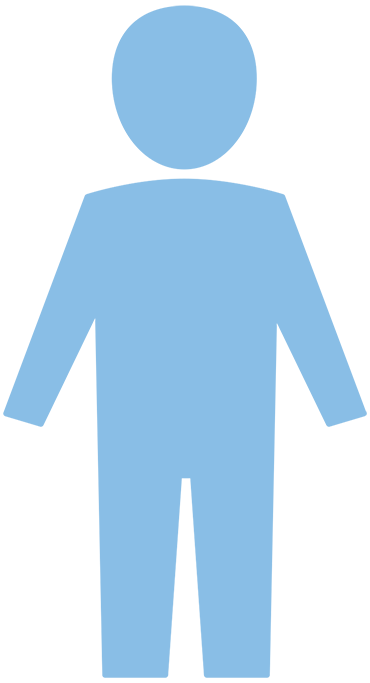 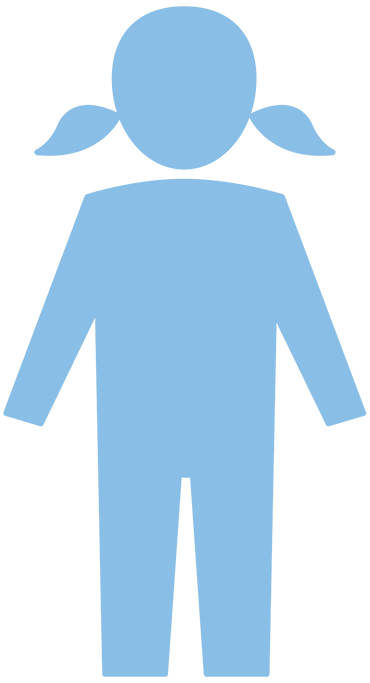 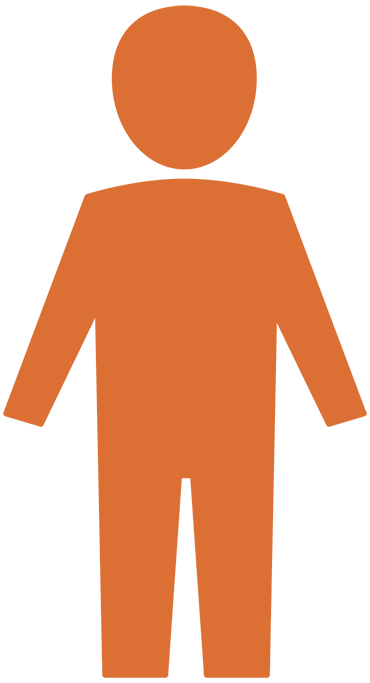 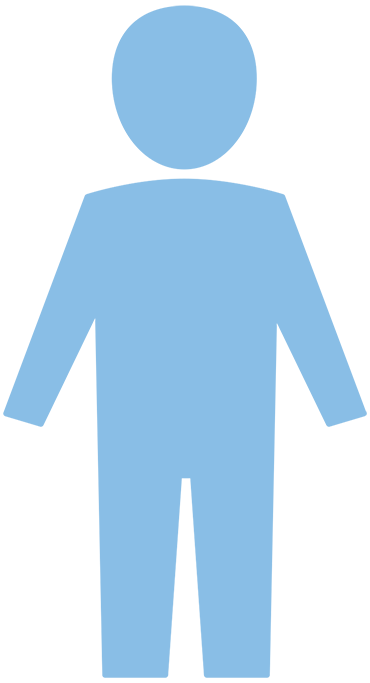 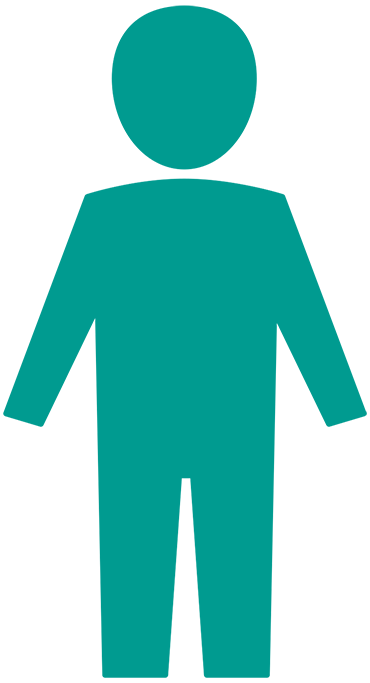 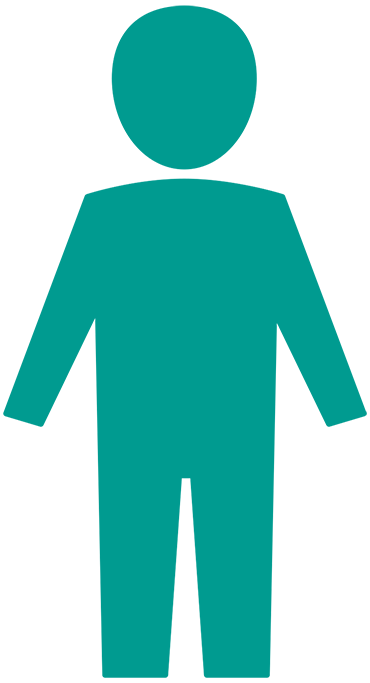 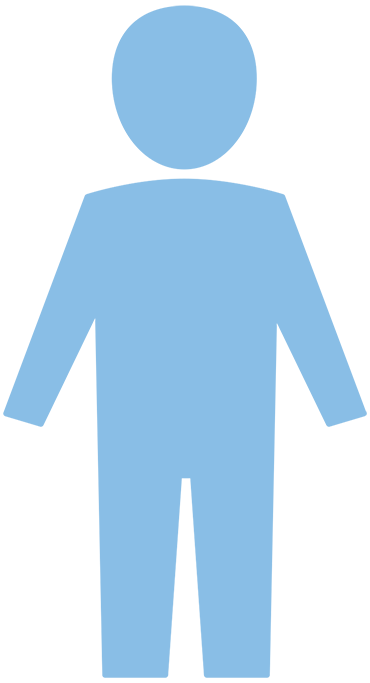 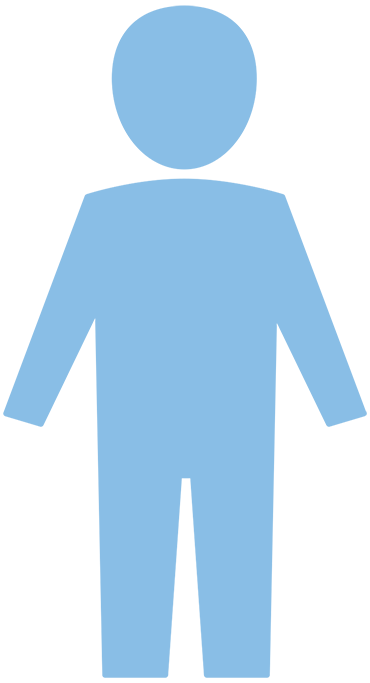 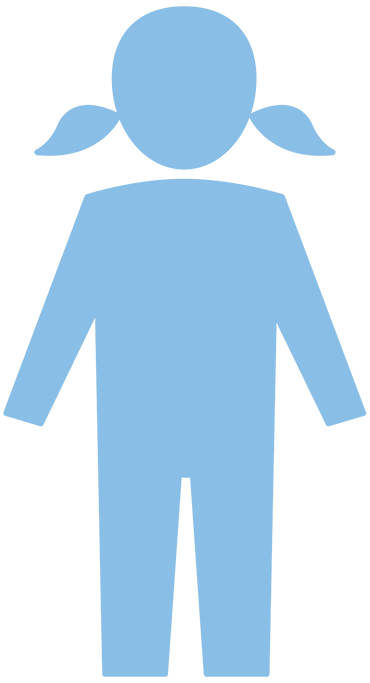 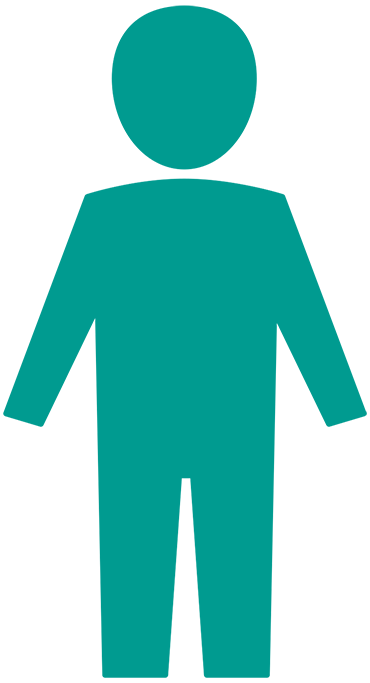 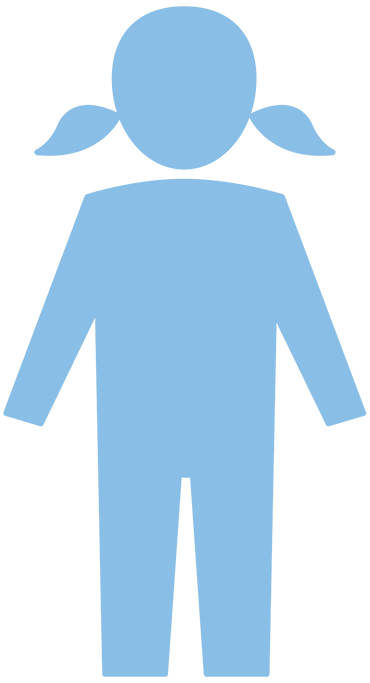 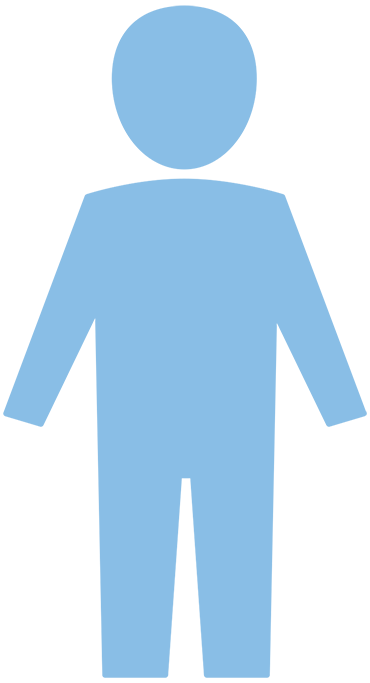 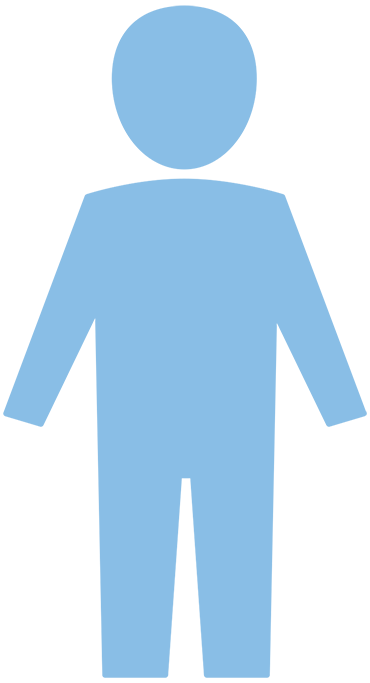 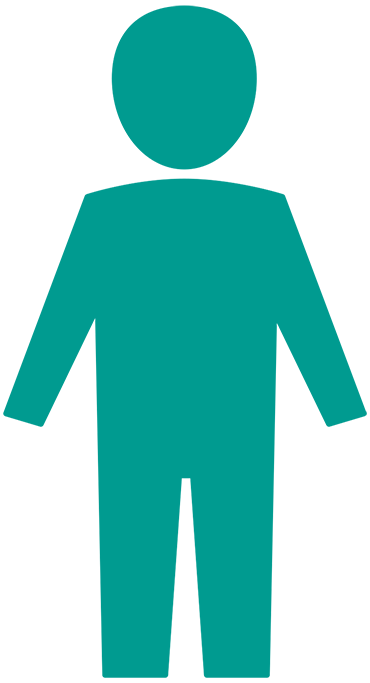 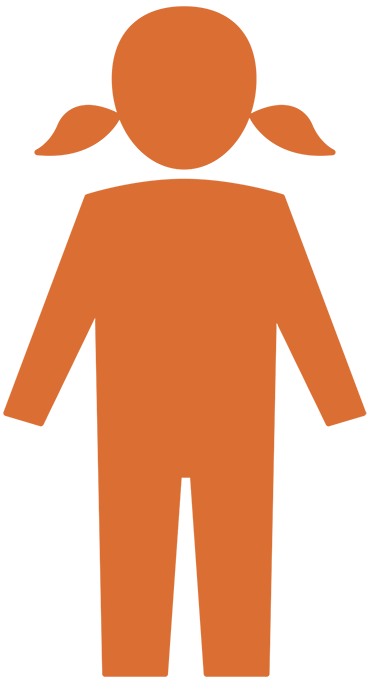 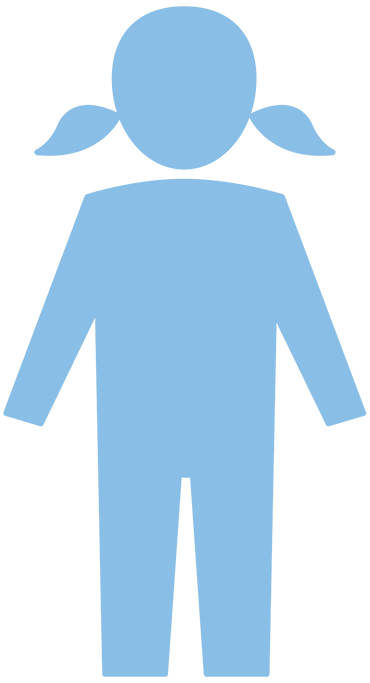 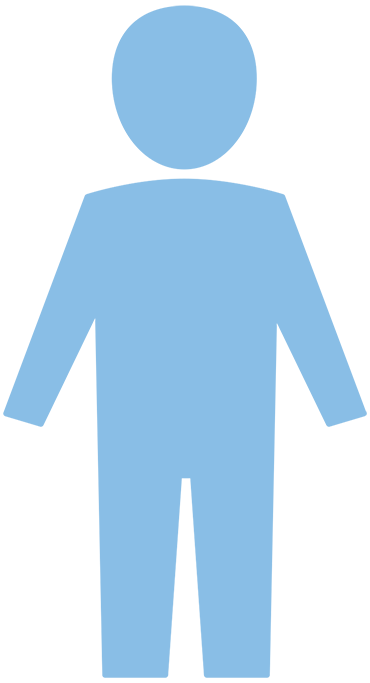 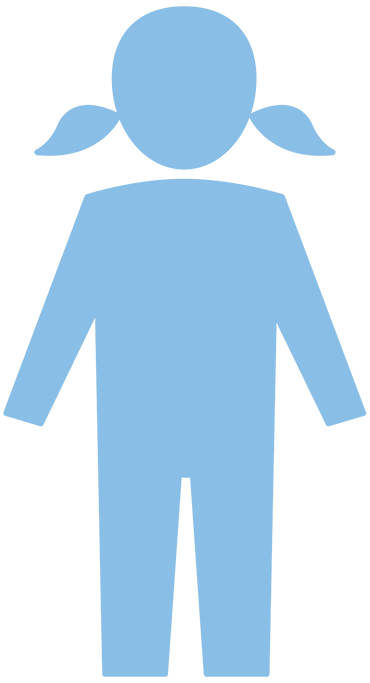 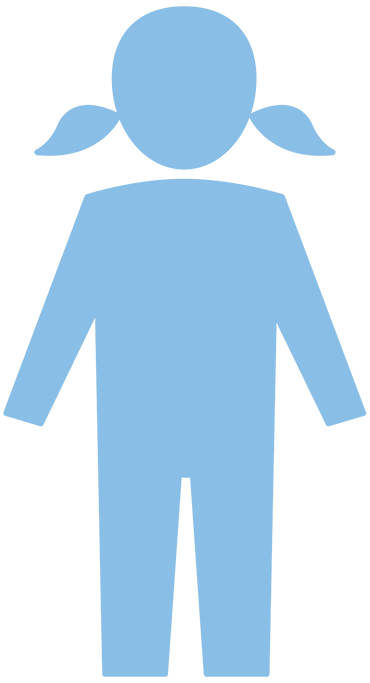 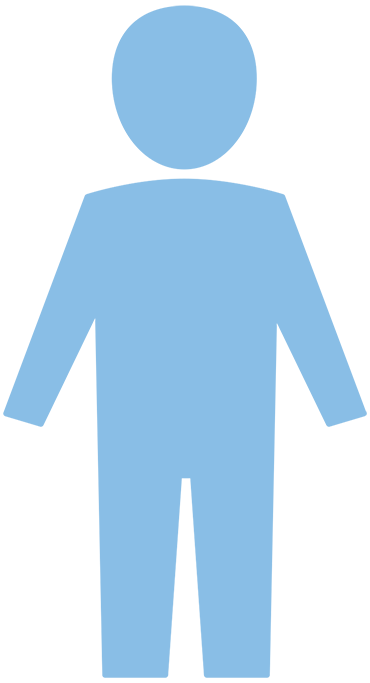 Copyright © 2011 Paul H. Brookes Publishing Co., Inc. All rights reserved. www.agesandstages.com
Adapted from Macias, M. (2006) D-PIP Training Workshop
[Speaker Notes: However, monitoring is not sensitive in identifying children in the gray area. In a study of Oregon-based pediatric practices with either standardized screenings or informal surveillance, it was found that practices that relied on informal surveillance missed approximately 67 percent of children that had a delay using a standardized screening tool.]
[Insert name of your agency]Standardized Screening Measures
Ages & Stages Questionnaires, Third Edition (ASQ-3)
Ages and Stages Questionnaire: Social-Emotional, Second Edition (ASQ:SE-2)

Modified Checklist for Autism in Toddlers (M-CHAT-R)
[Speaker Notes: Insert here the specific screening tools that your agency will be using.

Suggested comments for your audience:
“Our agency will begin using these standardized screening tools at intake and follow-up (every 6 months).”]
It Takes a Whole Team!
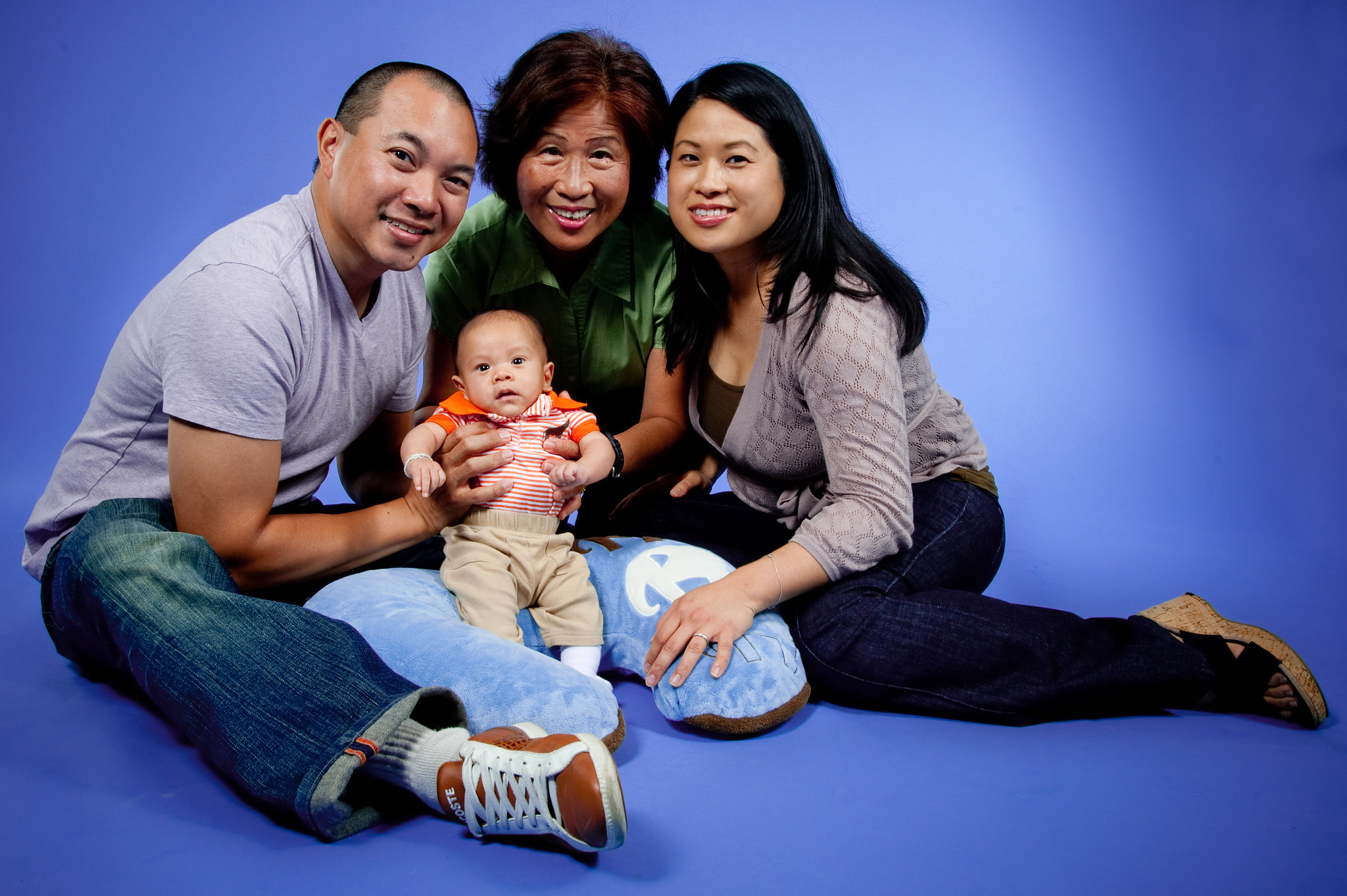 [Speaker Notes: Suggested comments for your audience:

“A successful developmental screening initiative is a team effort. It’s important for everyone to know and play their part. As we go through the workflow for our agency, note the important role(s) that you will be asked to fill. Each part of the workflow needs to go smoothly so that no children fall through the cracks.”]
Workflow: Roles of Care Team Members
Before Appointment
Day of Appointment
Educational staff provides all new intake clients with a parent handbook, which describes screening procedures
Educational staff collects completed screening measures, and gives parent Milestones Moments booklet
Educational staff selects the appropriate screening measures for the child’s age and language of parent, and provides them to parent to complete
Educational staff scores screening measures and gives them to case manager for review
Parent completes screening measures at home before appointment
Case manager determines if referral is needed [note that referral may also occur before completion of screening measure if a prior concern(s) is specified]
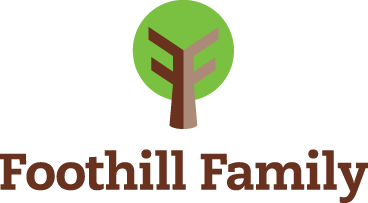 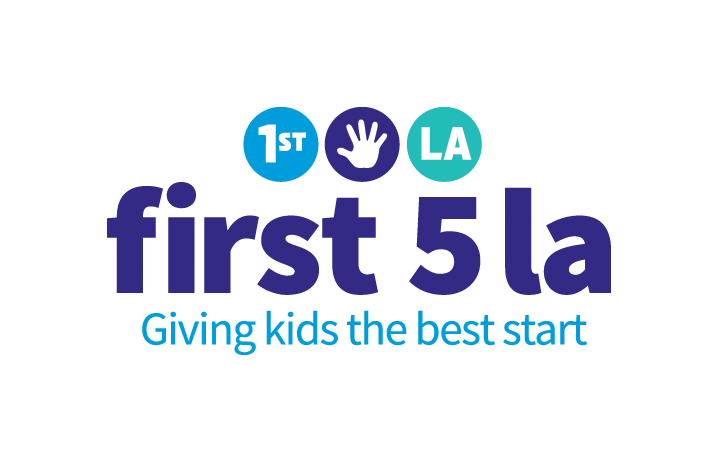 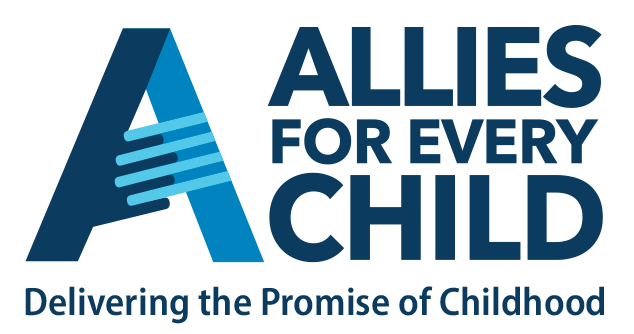 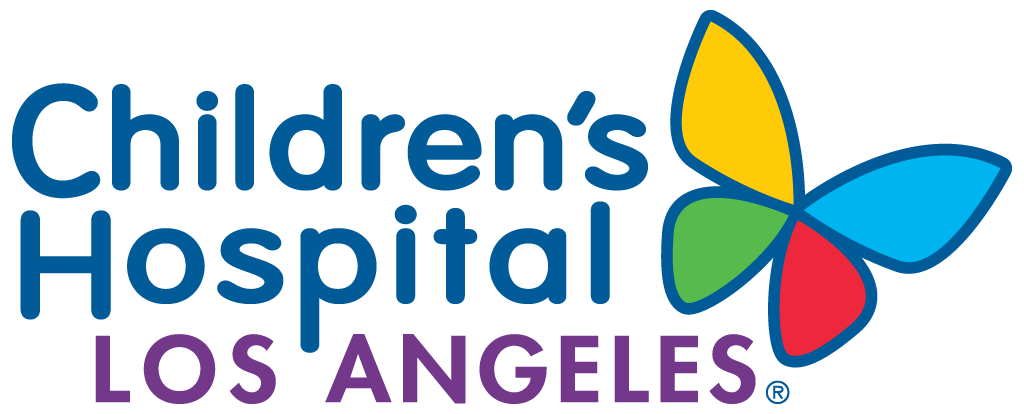 2/12/2021
EARLY SCREENING, BETTER OUTCOMES:
Developmental Screening & Referral Toolkit for Family Serving Agencies
[Speaker Notes: This slide and the next one show a workflow and work roles for a sample family service agency. Please modify them to fit the workflow and roles for your agency. The idea is to provide some guidance to the audience about who will be responsible for what part of the screening process. Highlight the roles that fit your audience.

Sample Workflow Algorithm FSA
Educational staff (i.e., child developmental specialists, teachers, home-based educators)]
Workflow: Roles of Care Team Members
After Appointment
Educational staff initiates developmental conversation with parents and discusses screening results
If case manager recommends referral, educational staff discusses recommendation with parents and provides guidance on process
Case manager generates a feedback letter that includes developmental guidance activities
Screening results are added to child’s record
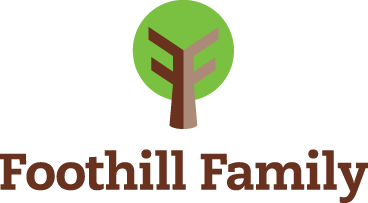 Screening is repeated every 6 months
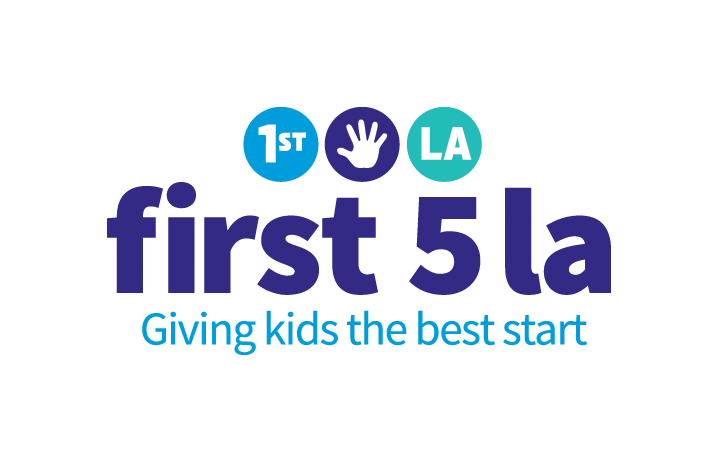 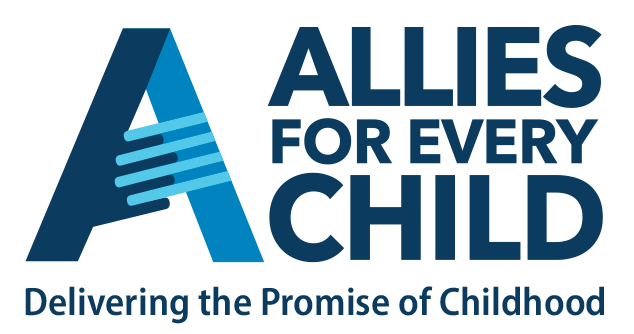 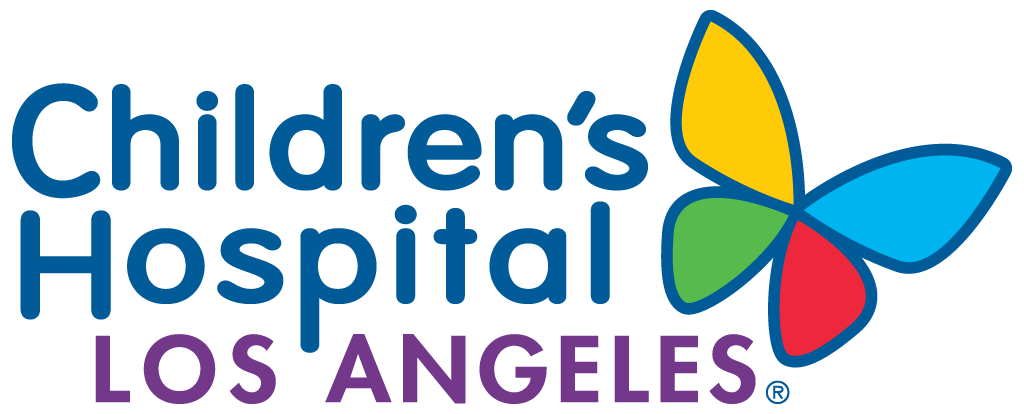 2/12/2021
EARLY SCREENING, BETTER OUTCOMES:
Developmental Screening & Referral Toolkit for Family Serving Agencies
[Speaker Notes: This is a continuation of the previous slide, showing the rest of the workflow.]
Next Steps: Training
Administer and score screening tools. 
Interpret the scores and discuss results with parents.
Link children and families to community resources.
[Speaker Notes: Modify this slide to fit the training plan for your agency.]
Countdown to Launch and Spread
Year 1 (Month, Year): [name of program]

Year 2 (Month, Year): [name of program] 

Year 3 (Month, Year): [name of program]

*Our goal is to continue dissemination to all of our programs
[Speaker Notes: This example is for a family service agency that has multiple programs and plans to spread them over time. Modify slide to fit your agency plan and schedule.]